EG Sensum Temadag 2017
Dokumentationsstrategier, der virker
Velkommen!
Kommunikationschef
Per Roholt
EG Team Online A/S
© EG A/S
2
Dagens Program
EG Sensum Temadag 2016
© EG A/S
3
Oplæg & Workshops - formiddag
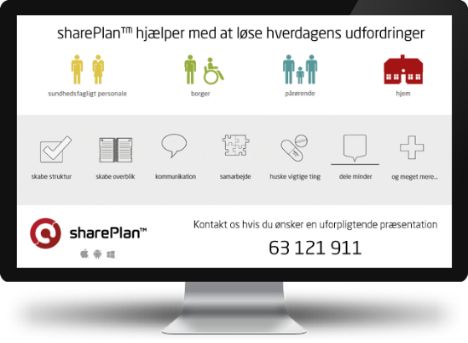 Oplæg: Kunsten at udvikle en brugbar dokumentationsstrategiv/ Product Manager Lars Sjøblom, EGLokale F: Salen
Workshop: Datadreven ledelsesinformation og FKOv/ Seniorkonsulent Michael Henriksen og Senior Industry Specialist Ole Møller Madsen Lokale: H
Workshop: Sæt billeder på hverdagens opgaver og planlæg med pegefingerenv/ Seniorkonsulent Jette Hejlskov, EGLokale: B1
Workshop: Værdiskabende dokumentation gennem mål, delmål og indsatsbeskrivelserv/ Sofie Bertolt Winther og Ea Helth Øgendahl, SocialResponsLokale: B2
© EG Team Online A/S
4
Dagens Program
EG Sensum Temadag 2017
© EG A/S
5
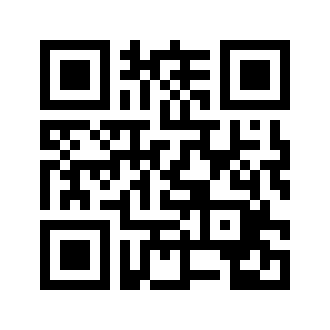 Evaluering af dagen – digital!
I år har vi gjort evalueringen af dagen digital. Gå ind på http://sgiz.eu/s3/sensum eller scan QR her... 
Her kan du nemt lave din evaluering efter hver session. 
Øverst på siden kan du klikke på ”Save and continue later” og indtaste din e-mail. 
Så sender vi dig et link, så kan du senere på dagen fortsætte hvor du slap. Helt enkelt.
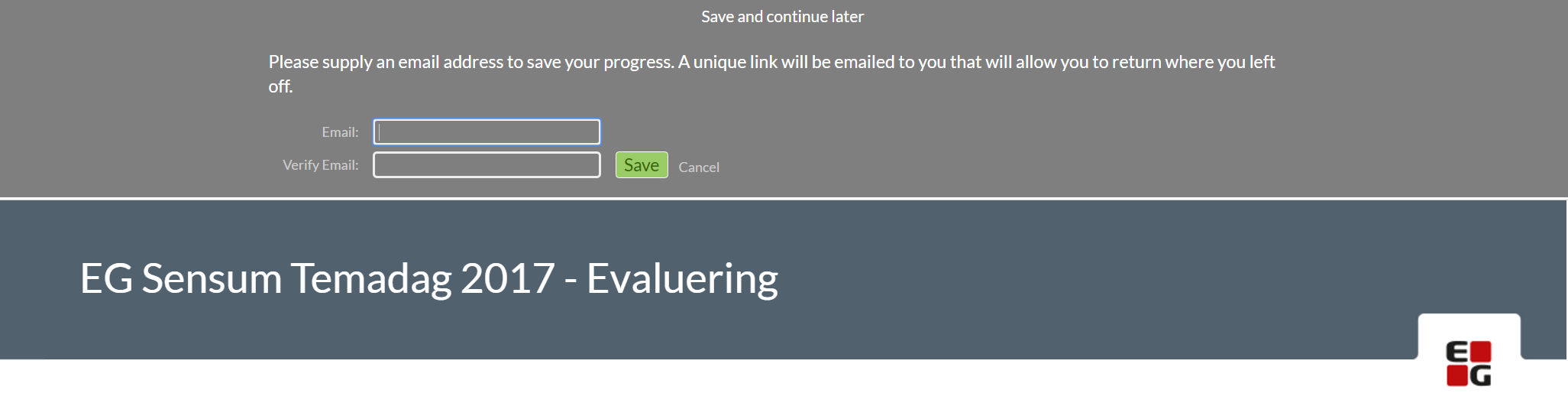 Hvis du hjælper os med din feedback, så deltager du til gengæld i lodtræningen om én dag med en vores konsulenter
Vi annoncerer vinderen som en del af opfølgningen på dagen og tager kontakt til den heldige vinder
© EG A/S
6
Vejviser
© EG Team Online A/S
7
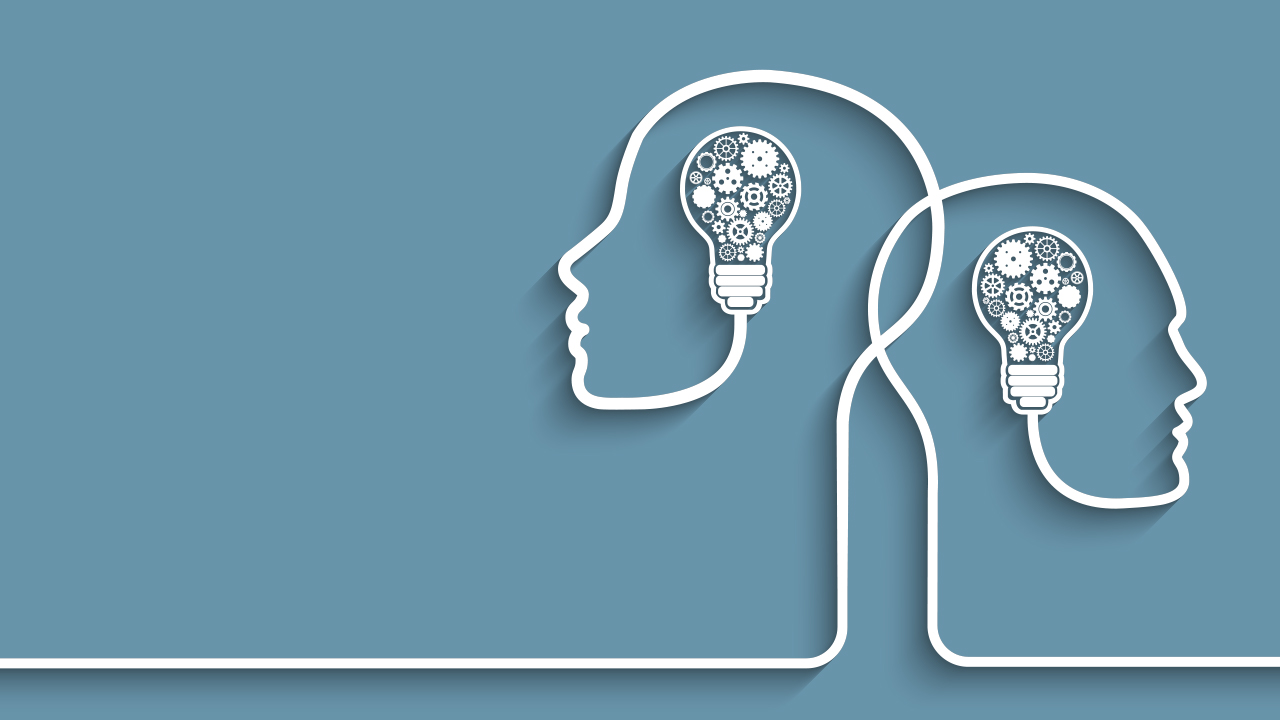 Speedviden
© EG A/S
8
Speedviden
Indikator – meget mere end VUM & ICS v/ Seniorkonsulent Michael Henriksen, EG
Risikovurdering på pc og mobile enhederv/ Product Manager Lars Sjøblom, EG
Big Data  den analysedrevne viden  v/Senior Industry Specialist Ole Møller Madsen, EG
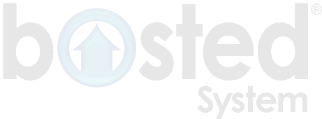 © EG A/S
9
Indikator – meget mere end VUM & ICS
Senior konsulent Michael Henriksen, EG
© EG A/S
10
Speedviden
Indikator – meget mere end VUM & ICS v/ Seniorkonsulent Michael Henriksen, EG
Risikovurdering på pc og mobile enhederv/ Product Manager Lars Sjøblom,EG
Big Data  den analysedrevne viden  v/Senior Industry Specialist Ole Møller Madsen, EG
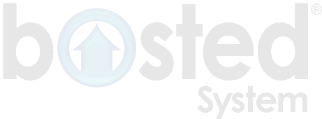 © EG A/S
11
Risikovurdering på pc og mobile enheder
Product Manager Lars Sjøblom,EG
© EG A/S
12
Speedviden
Indikator – meget mere end VUM & ICS v/ Seniorkonsulent Michael Henriksen, EG
Risikovurdering på pc og mobile enhederv/ Product Manager Lars Sjøblom, EG
Big Data  den analysedrevne viden  v/Senior Industry Specialist Ole Møller Madsen, EG
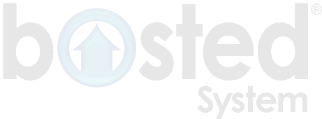 © EG A/S
13
Oplæg & Workshops - formiddag
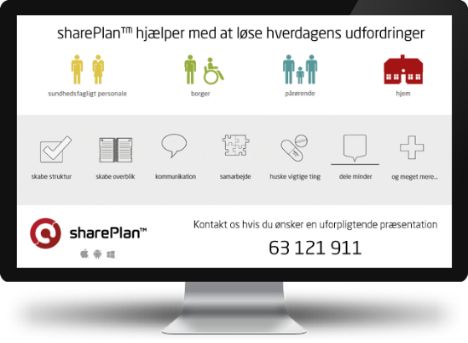 Oplæg: Kunsten at udvikle en brugbar dokumentationsstrategiv/ Product Manager Lars Sjøblom, EGLokale F: Salen
Workshop: Datadreven ledelsesinformation og FKOv/ Seniorkonsulent Michael Henriksen og Senior Industry Specialist Ole Møller Madsen Lokale: H
Workshop: Sæt billeder på hverdagens opgaver og planlæg med pegefingerenv/ Seniorkonsulent Jette Hejlskov, EGLokale: B1
Workshop: Værdiskabende dokumentation gennem mål, delmål og indsatsbeskrivelserv/ Sofie Bertolt Winther og Ea Helth Øgendahl, SocialResponsLokale: B2
© EG Team Online A/S
14
Vejviser
© EG Team Online A/S
15
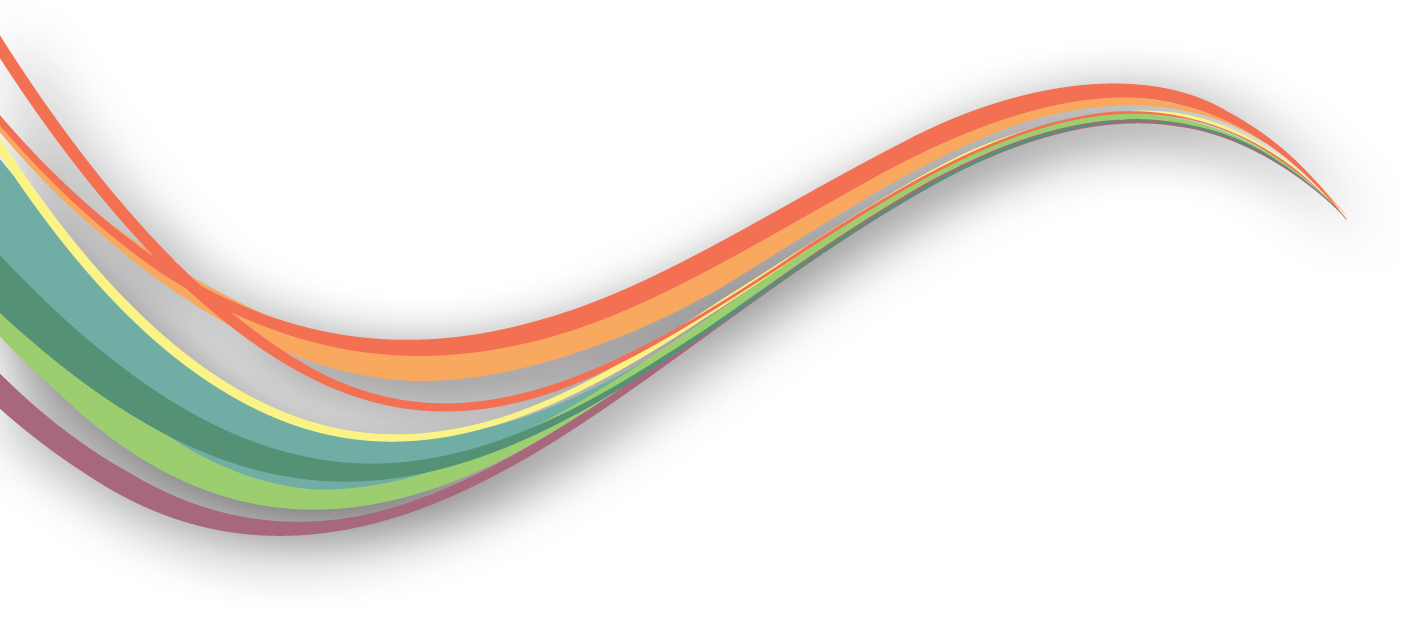 Pause
© EG A/S
16
Kunsten at udvikle en brugbar dokumentations-strategi
Product Manager Lars Sjøblom, EG
© EG A/S
17
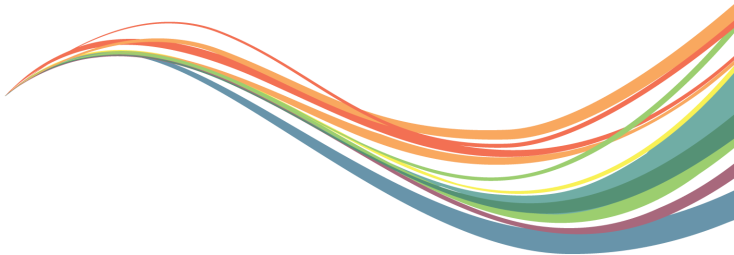 Frokost
© EG A/S
18
Tips & Trix samt den nye brugergrænseflade
Product Manager Lars Sjøblom, EG
Seniorkonsulent Rasmus B. Christensen
© EG A/S
19
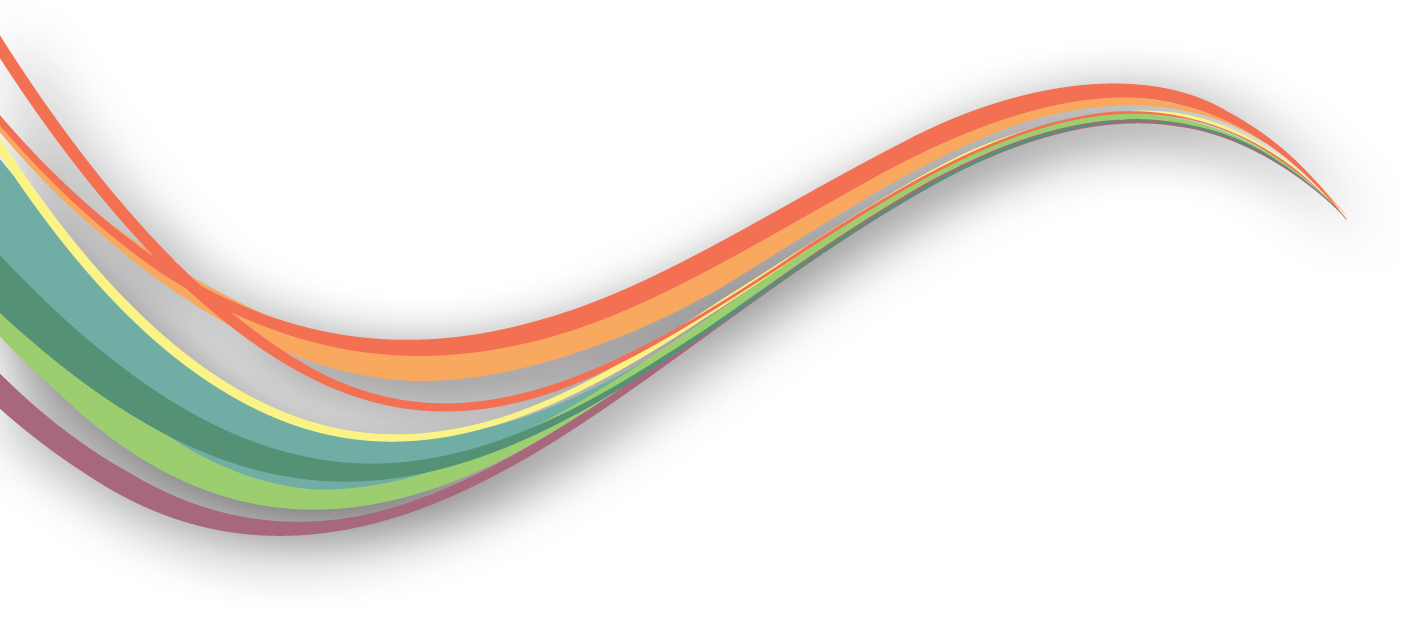 Pause & Netværk
© EG A/S
20
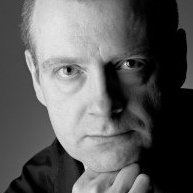 Rolf Ask Clausen
Fremtidskig:  Ti års-udsigt for hvordan teknologi vil forandre vores virkelighed
© EG A/S
21
Refleksion over dagen
Hvad har jeg hørt i dag …
© EG A/S
22
Viden & Værktøjer
www.SamfundsDesign.dk
© EG A/S
23
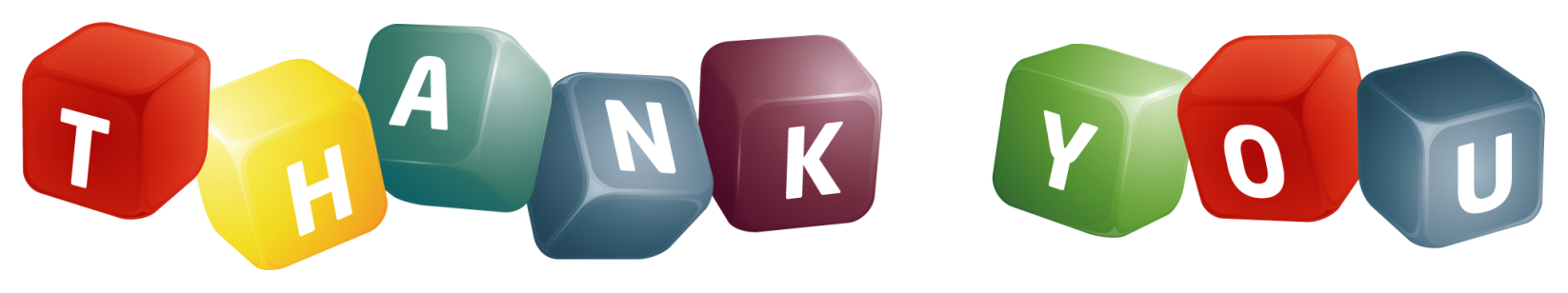 - Husk at evaluere!

Vi ses igen på EG Sensum Temadag!